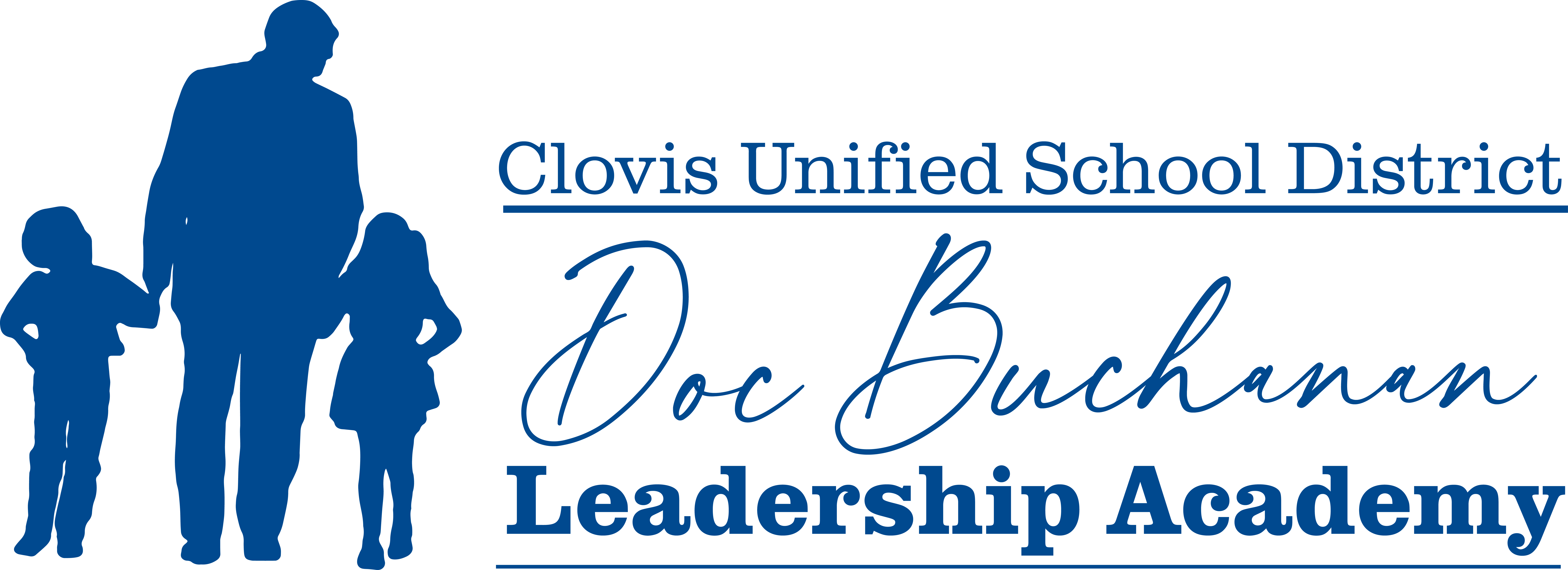 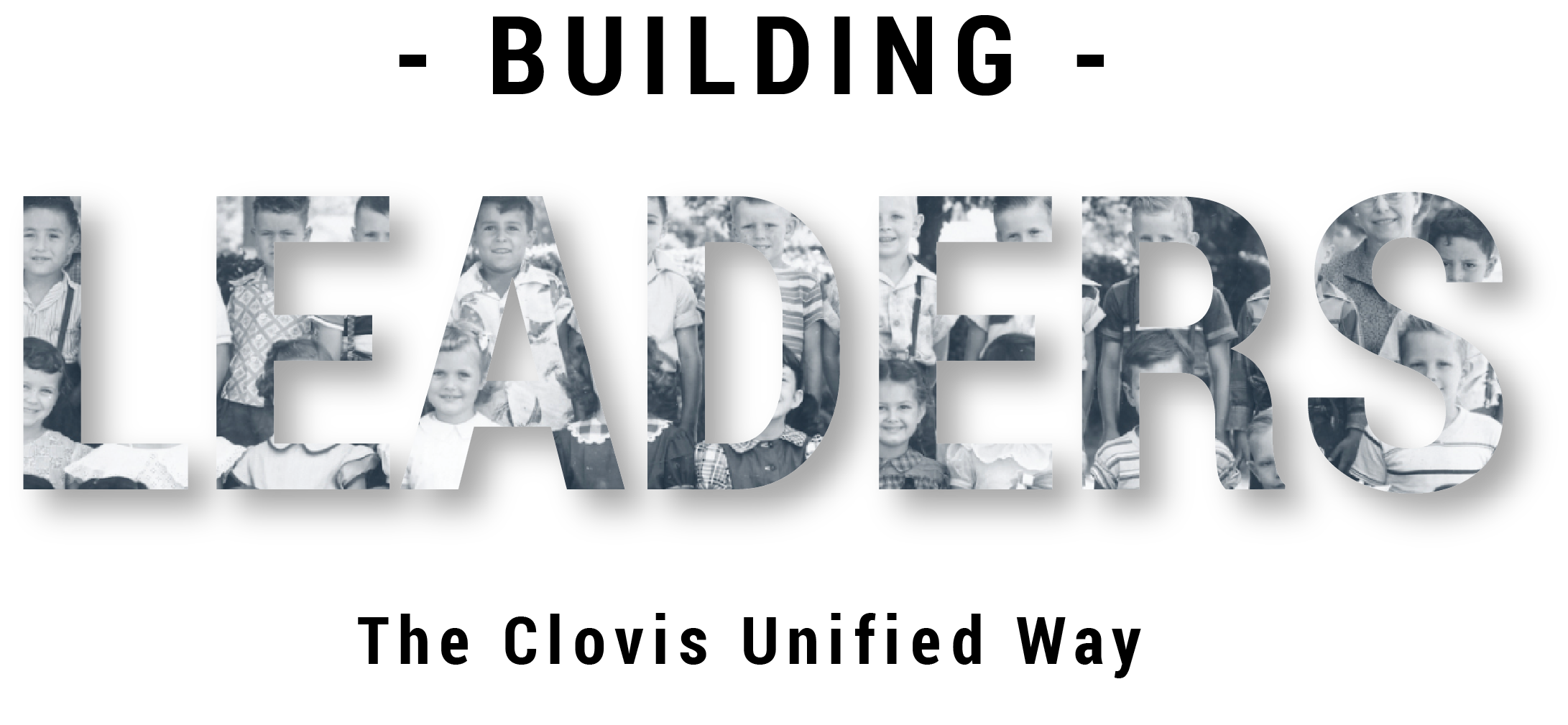 Education is a Partnership Between the School and the Community
[Speaker Notes: Facilitator:
If this is the first-time participants are hearing about the Doc B Leadership Academy introduce the Academy. This is a great opportunity to build the “why” behind the “what” of leadership development based on the philosophies and values of Clovis Unified (script available in resource folder).  If this is not the first time briefly review the purpose of the Leadership Academy.]
Part II
[Speaker Notes: Facilitator:
The purpose of part II is to go more deeply into the philosophies and values of our district. We examine how to apply the philosophy. We generally use local resources and interviews from past and present leaders.]
We are the stewards of our community’s resources.
Together we stand. 

Jarvis-Gann Act (Proposition 13)

Recreation, cultural and athletic funds (RCA)
[Speaker Notes: Script Tiers I, II, III
Facilitator:
One of our foundational values is that we are the stewards of our communities’ resources. Three defining moments in our district are displayed on the screen. To understand the significance of these moments please read page 8, Together We Stand from the book 50 Unified Years and the summary of California Property Tax (available in resource folder).

Discussion Points:
Turn to a neighbor and discuss one or more of the following questions (facilitator choice).
101 – What does the saying “together we stand” mean in CUSD? Provide examples of what that looks like in CUSD.
201 – How did the passage of Proposition 13 impact school districts?
301 – Define the word stewards. What are the “community resources” for which we are responsible? Provide examples.

After everyone has finished ask for volunteers to share their answers with the group.]
Our schools are open to the community.
“…in the co-curricular we have the ability to set rules of physical conditioning, physical performance, physical behavior; whereas, in the academics, you don’t get involved in that particular aspect…when we depend on a person’s brain, we don’t depend on his personality and his other characteristics; and they are so important to the future of society.”
Floyd B. Buchanan, Ed.D.
[Speaker Notes: Script: Tiers I, II, III
Facilitator:
One of our core values is that our schools are open to the community. On any given day you can see our schools being used by different groups of students and nonstudents. Our co-curricular programs alone use schools beyond school hours. To better understand the purpose of co-curricular programs read pages 71-75 in in the book Historical Overview of Clovis Unified School District (available in resource folder). 

Discussion Points:
Ask participants to form small groups (size is facilitator’s choice). Each group will discuss one or more of the following:
101 – Identify 5 co-curricular programs offered in CUSD. Choose one and discuss the positive attributes of the program.
201 –.What characteristics does the co-curricular program develop? Provide examples.
301 – Teachers are often concerned when students leave class to participate in a co-curricular program. Do you believe the advantages of participation in these programs outweigh the concerns?

After everyone has finished ask for volunteers to share their answers with the group.]
Leaders make decisions that include perspectives from parents, students, staff and community members.
“Excellence can be obtained if you care more than others think is wise; risk more than others think is safe; dream more than others think is practical; and expect more than others think is possible.

Dan Kaiser, Ed.D. and Vince Lombardi
[Speaker Notes: Script Tiers I, II, III
Facilitator:
Another of our core values is that leaders make decisions that include perspectives from parents, students, staff and community.. To better understand the purpose of shared decision making read pages Role of the Parent beginning on page 32 in the book Historical Overview of Clovis Unified School District (available in resource folder). 

Dr. Kaiser used this quote to explain attributes that all educational leaders should have in place. Remember everyone is a leader. If you could choose only one attribute from those in this quote to posses, which would it be and why. Turn to a neighbor and share the attribute and explain why. Facilitator should model. For example: I would choose the attribute of caring more than others think is wise. I believe that if you care enough about others that in turn you can accomplish a great deal. Ask for a show of hands for each attribute and allow one person to share why they chose that attribute.

Discussion Points:
In small groups (facilitator may choose size) discuss the following:
101 – According to the Historical Overview of Clovis Unified School District why is parent involvement a cornerstone to success of an educational program? 
201 –.What does the acronym SART stand for? Explain why the SART committee was established and why. Give specific examples.
301 – Is the SART process still valuable? Explain why or why not. How do you ensure diverse parent participation?

After everyone has finished ask for volunteers to share their answers with the group.]
End of Part II
[Speaker Notes: Facilitator:
Depending on your time allocation and the audience you have several options.
The PowerPoint is designed for you to use the slides you choose in any order.]
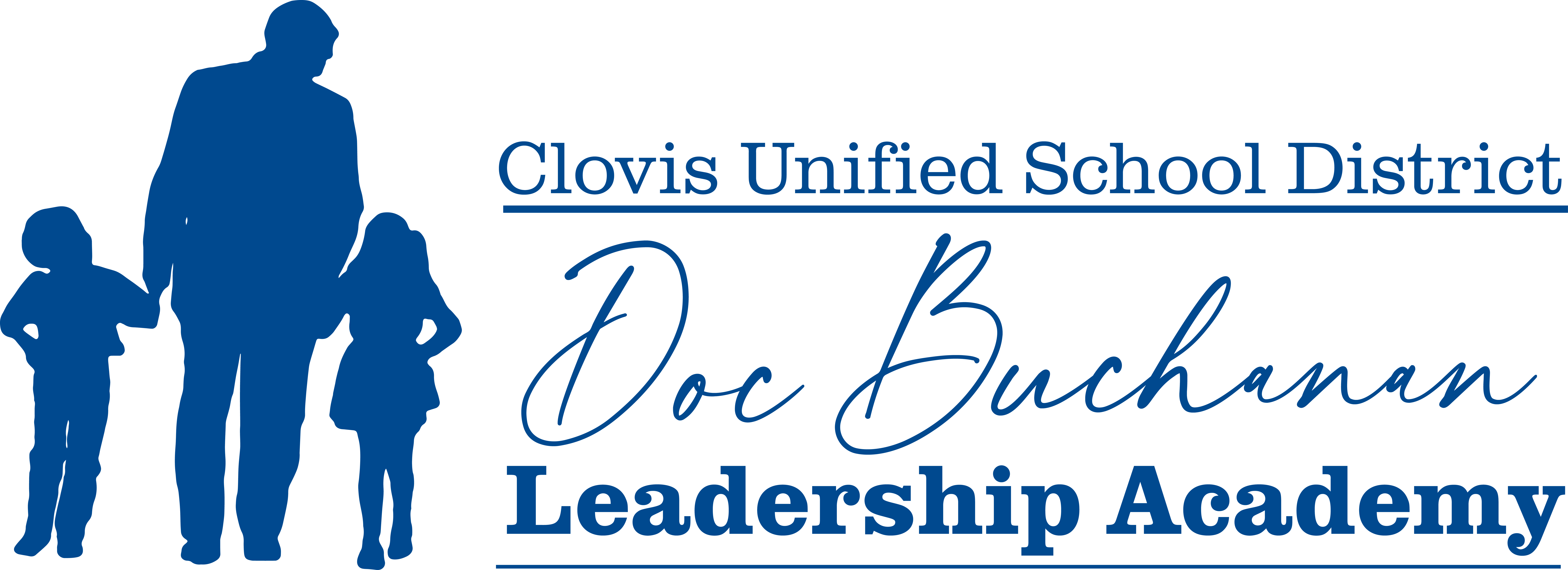 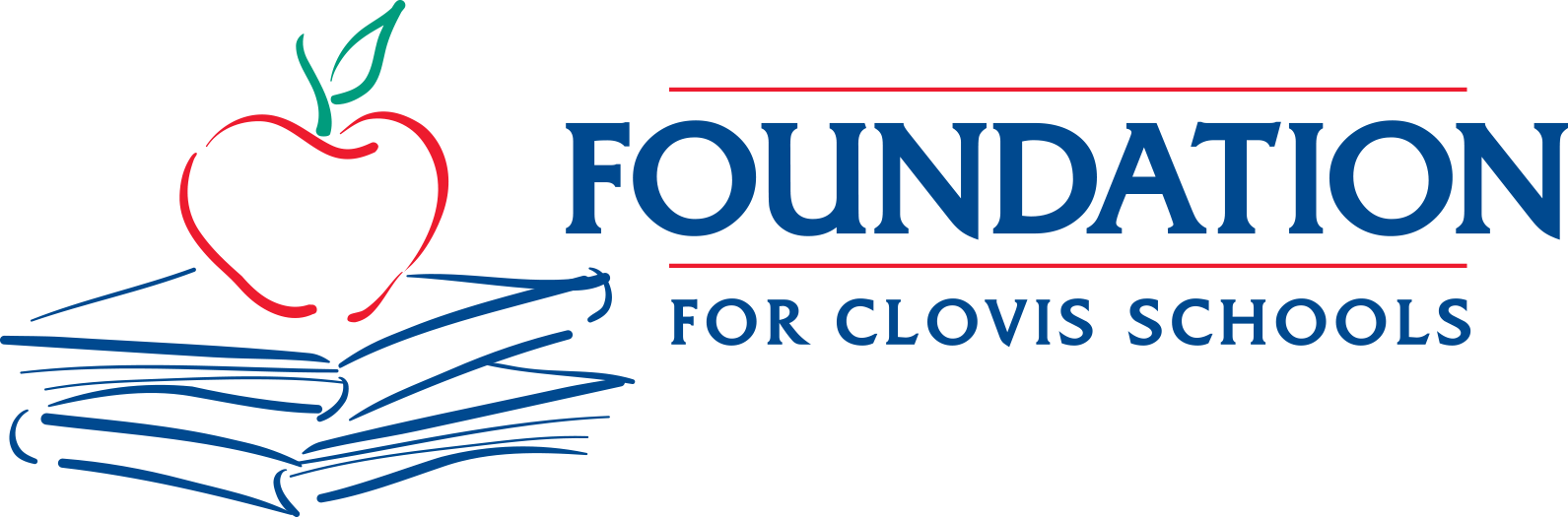